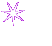 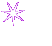 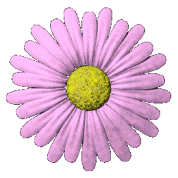 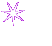 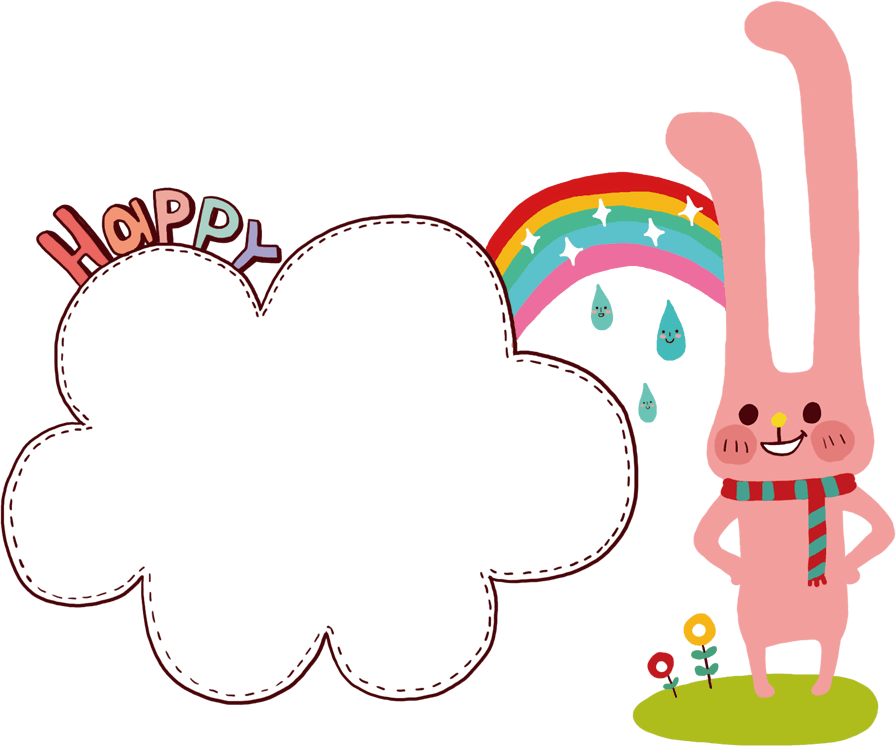 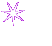 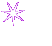 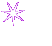 Bài 24: qu – r
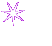 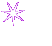 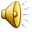 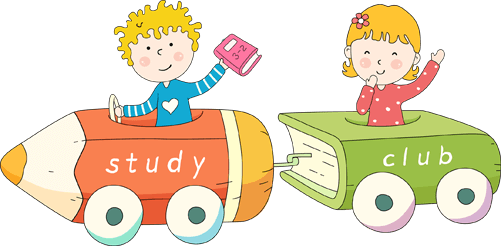 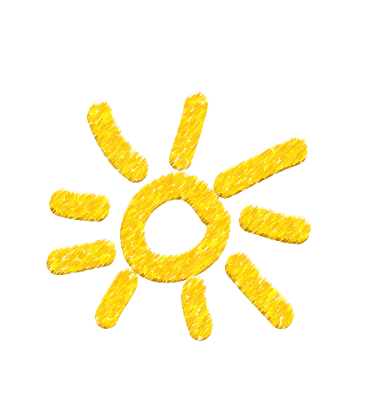 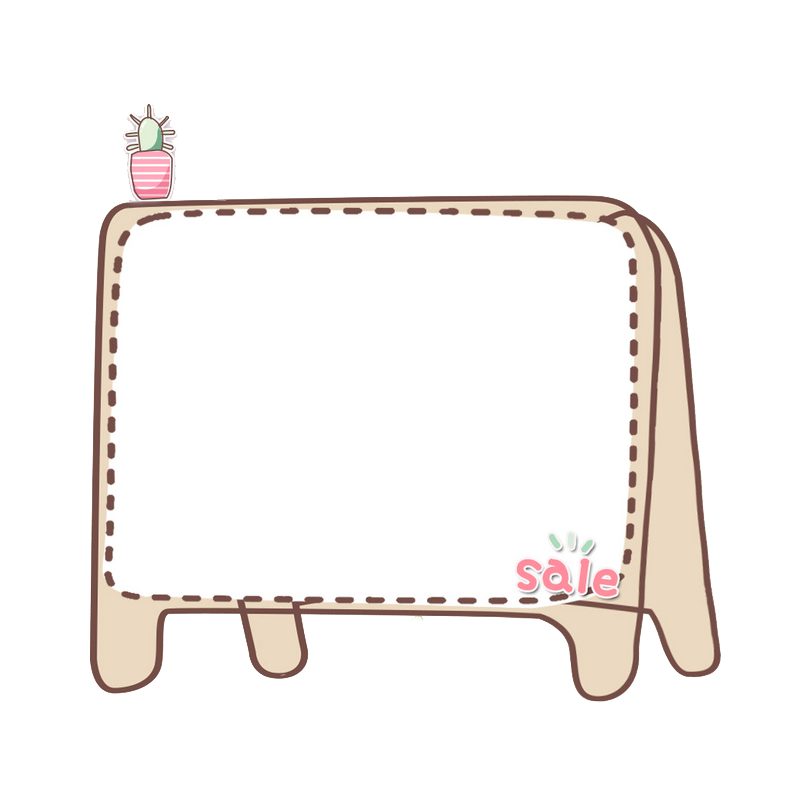 Tập đọc
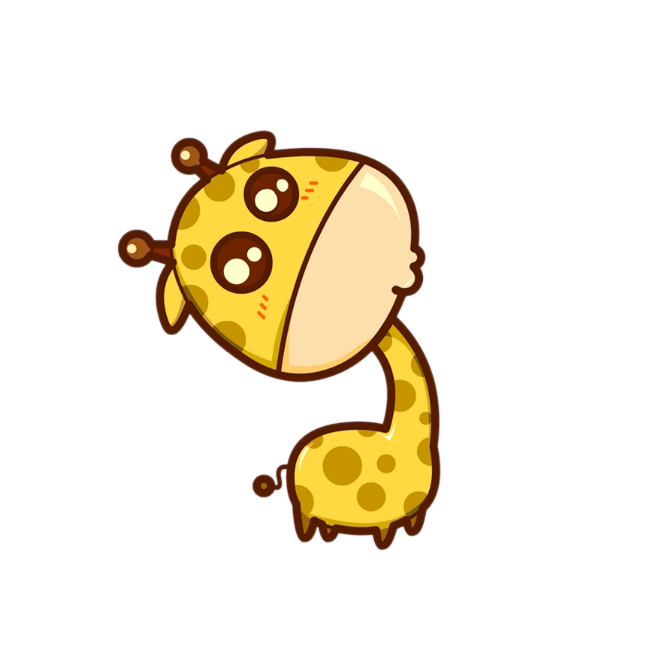 5
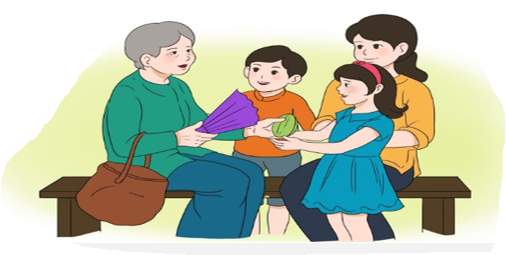 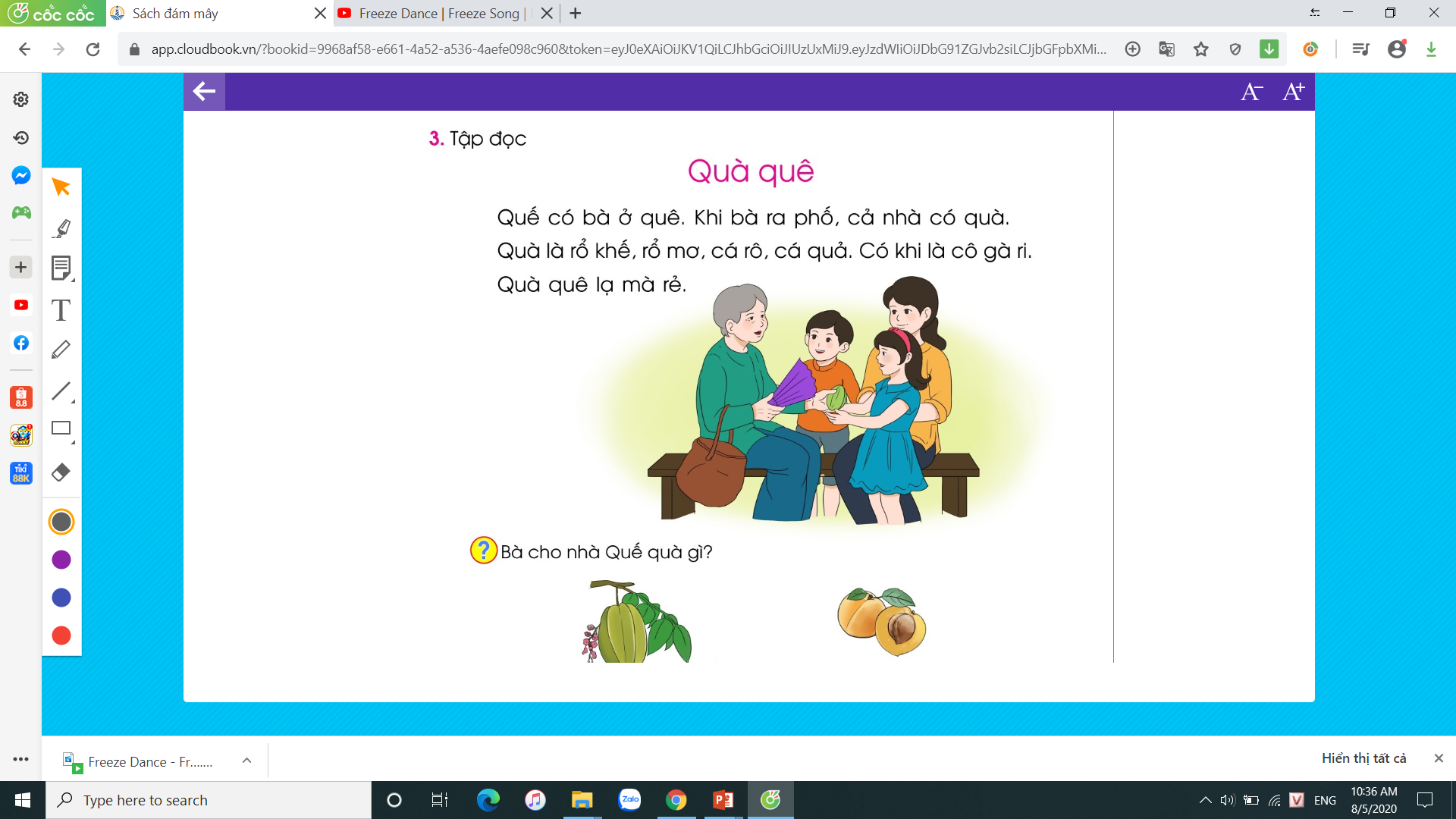 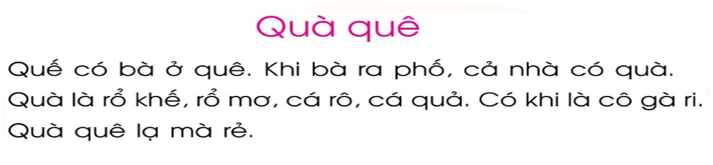 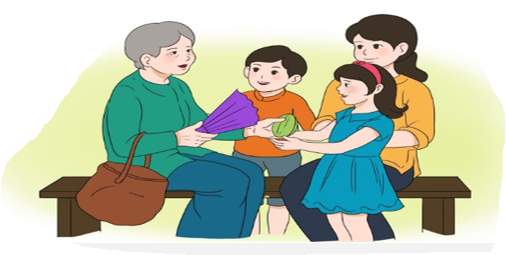 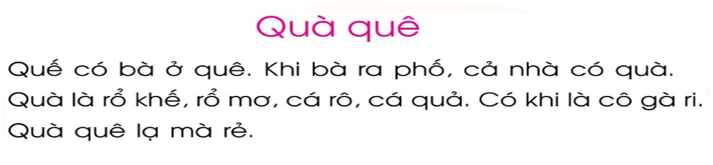 1
2
4
3
5
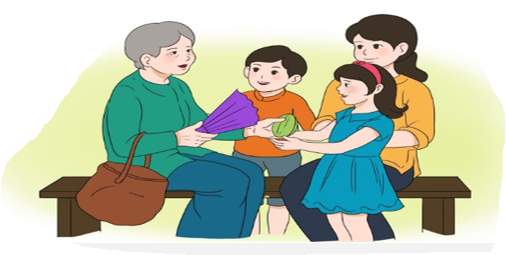 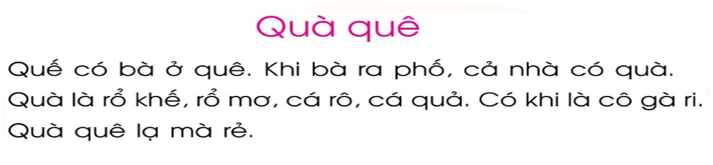 1
2
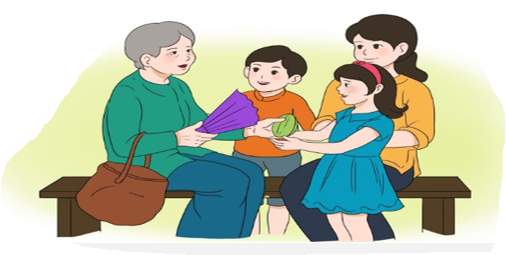 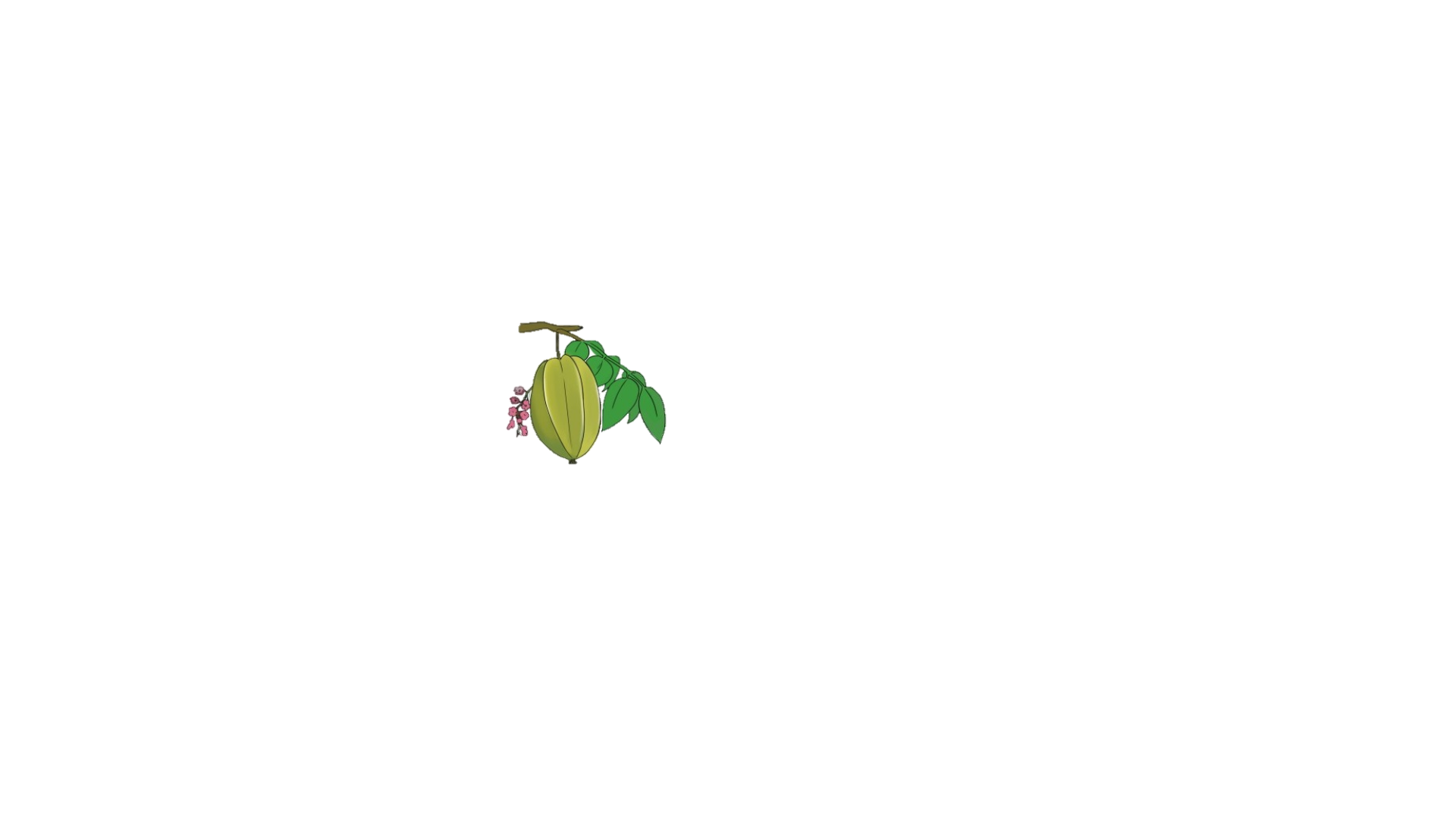 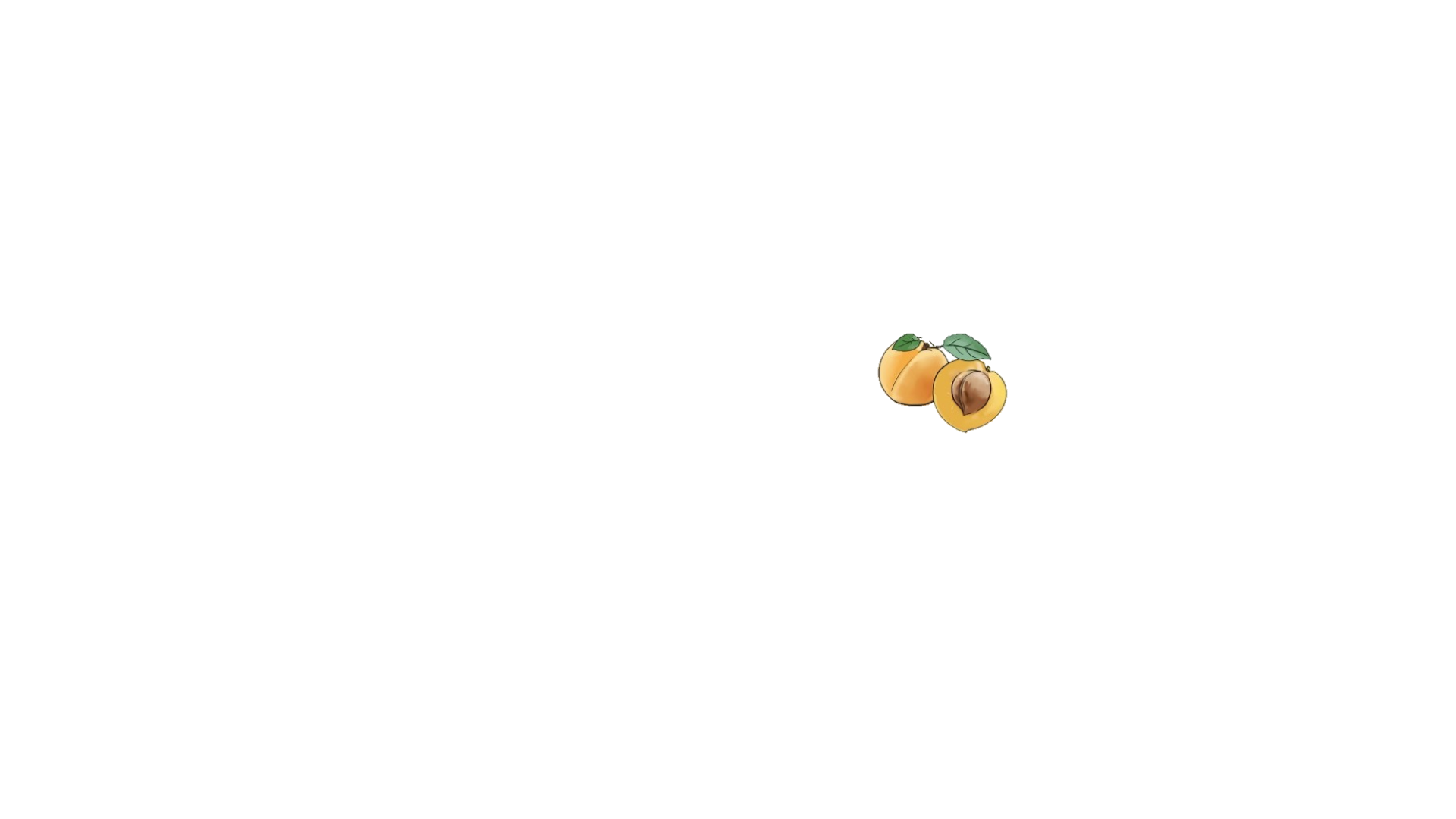 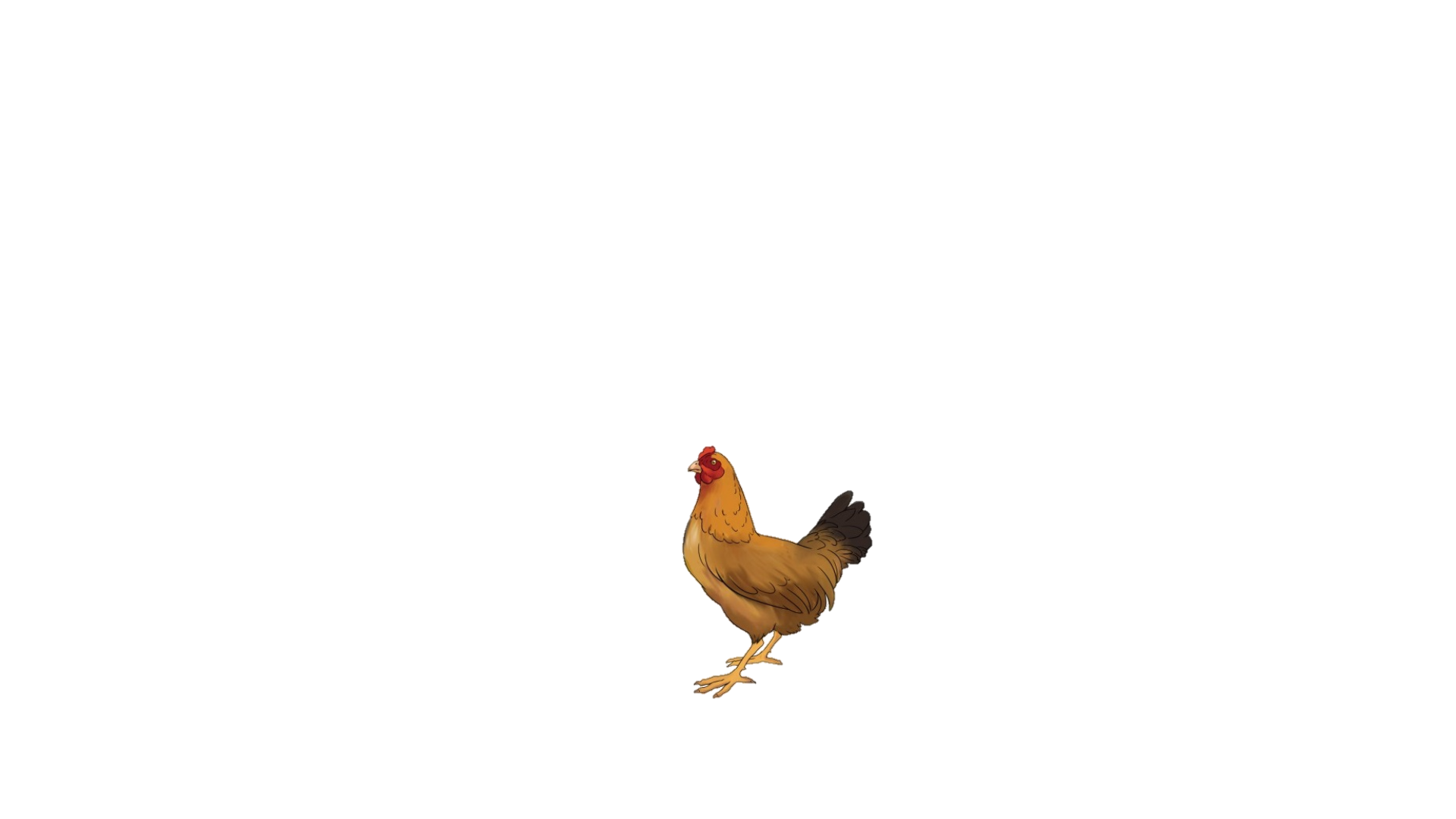 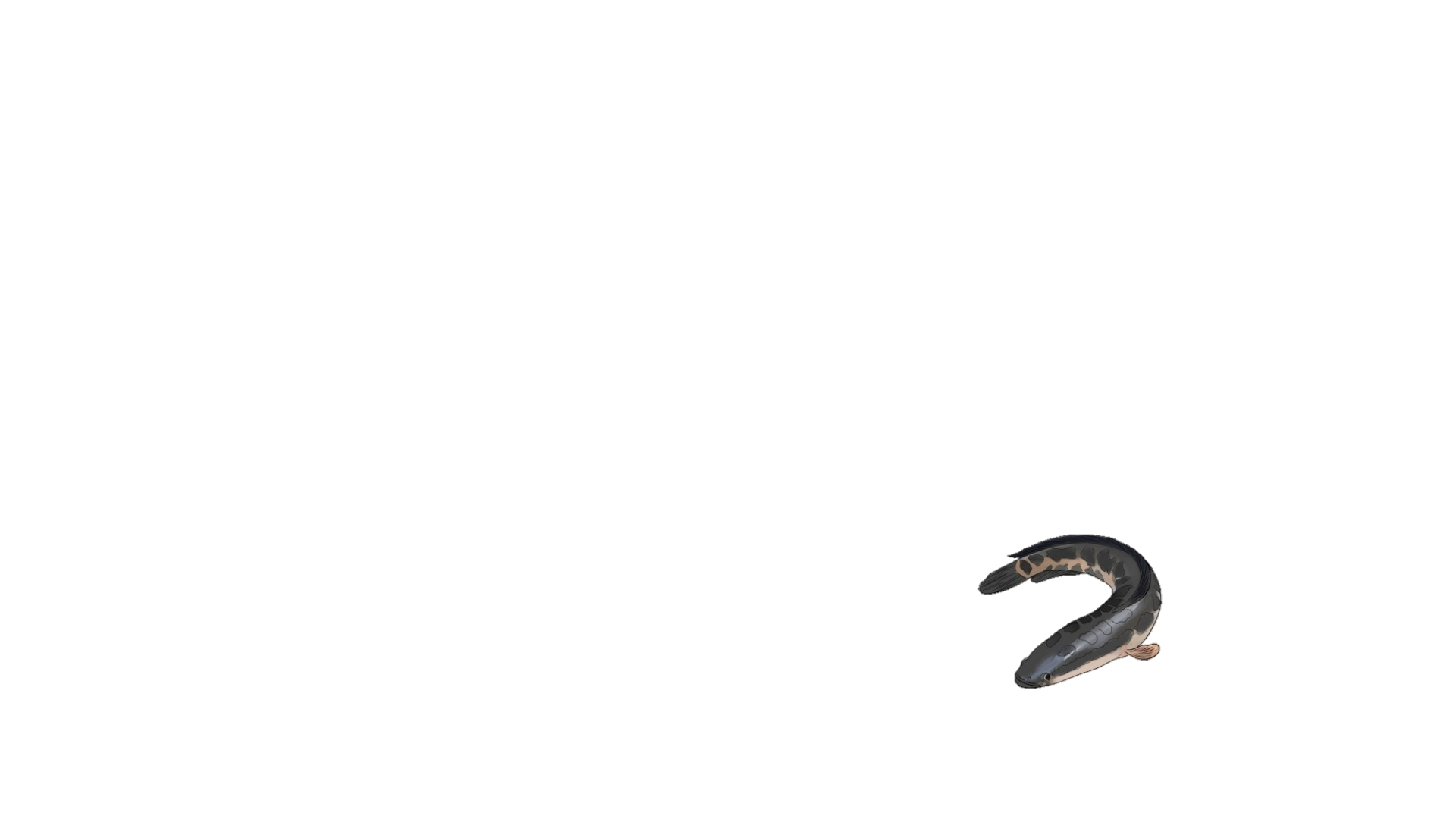 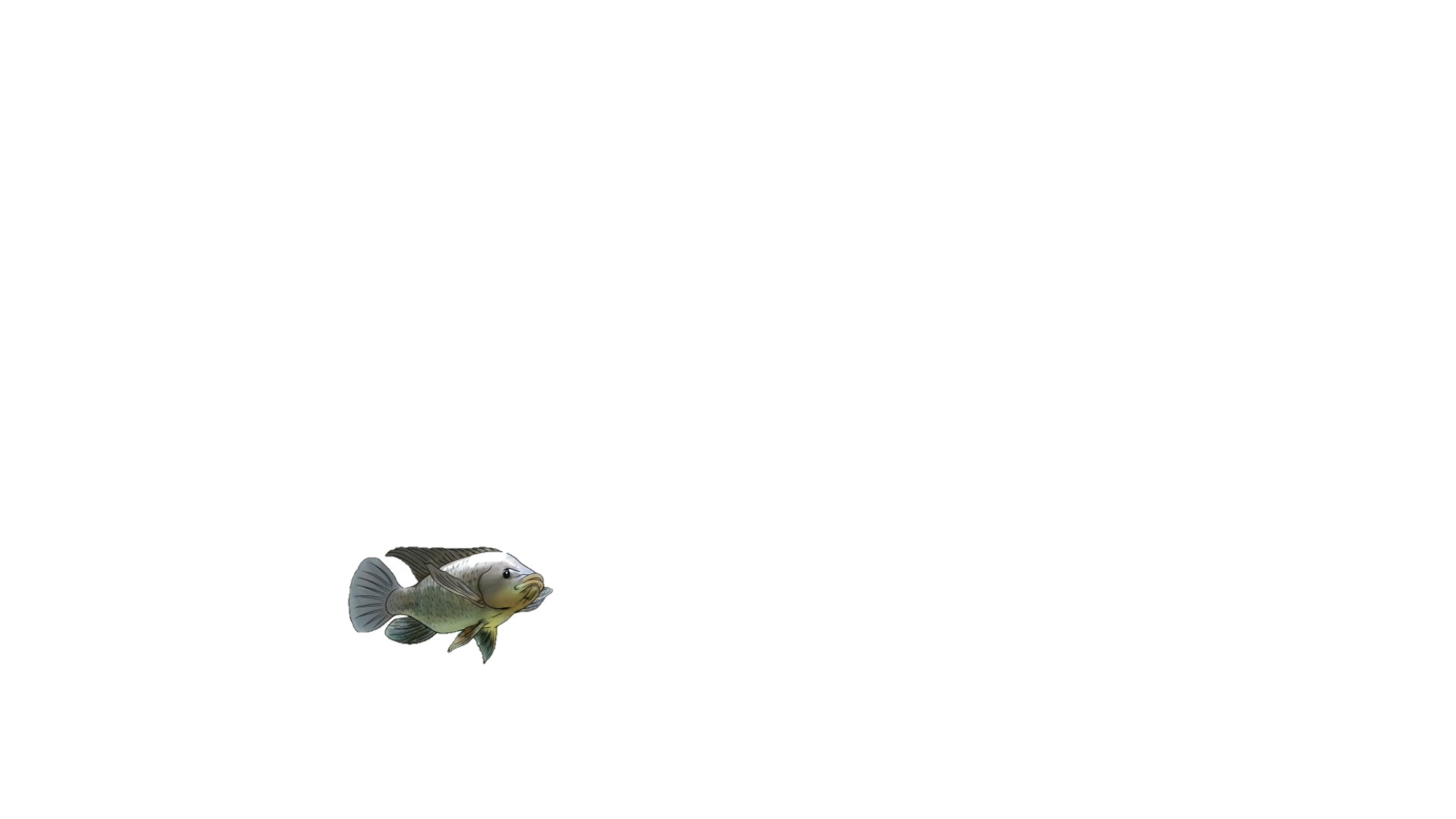 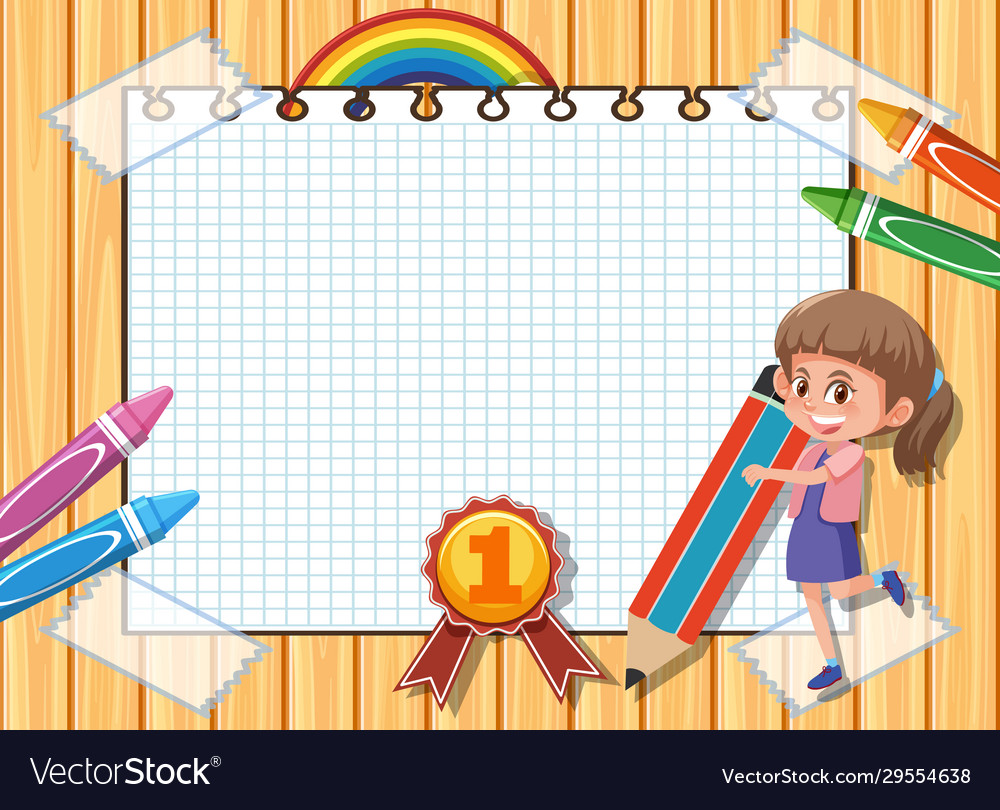 Tập viết
1
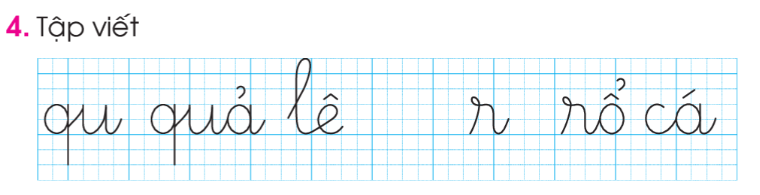 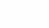 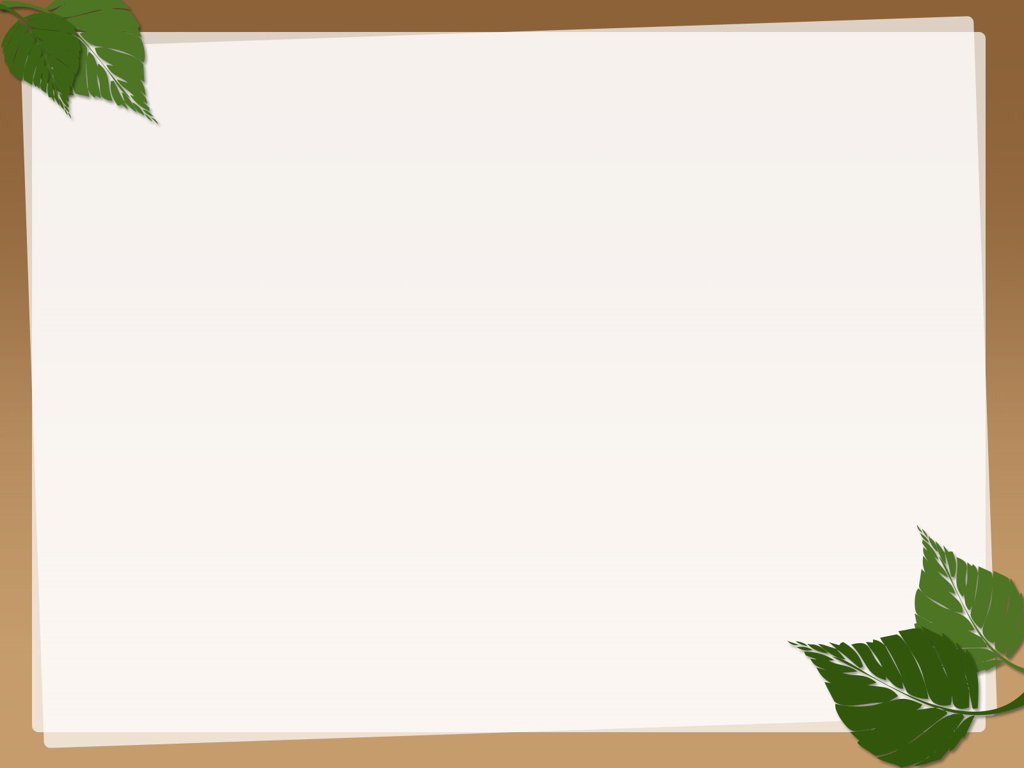 VIẾT BẢNG CON
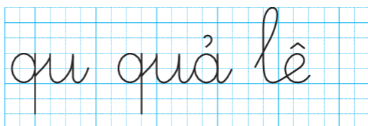 1
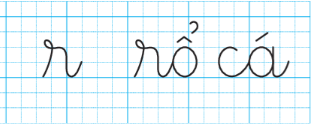 1
Hoc10 chúc các em học tốt!